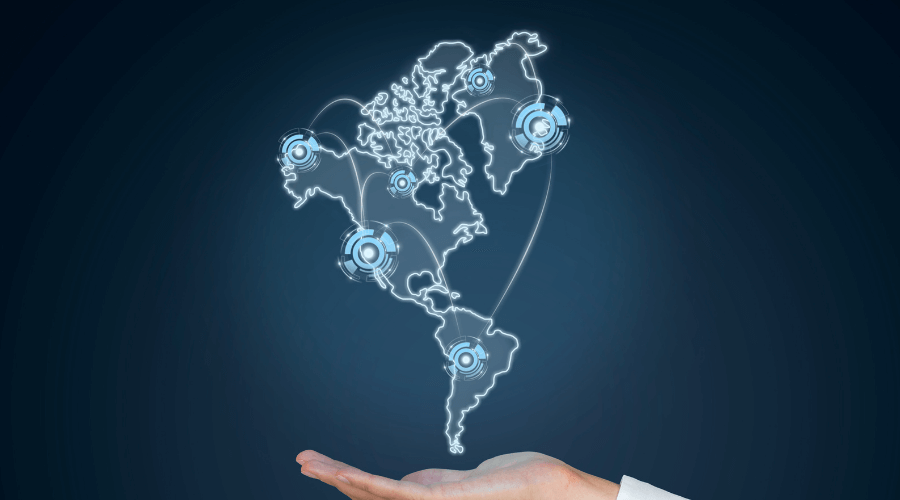 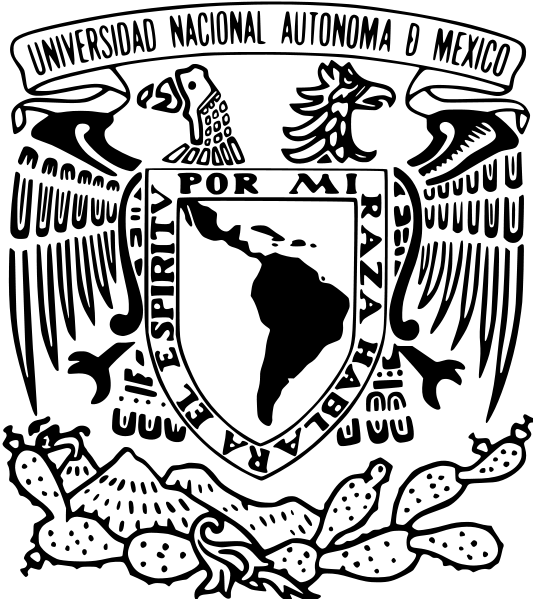 Sistemas de Información Internacional
Materia:      Entorno de las Organizaciones 
Equipo:        3 
Integrantes: Gonzalo Macedo Martín del Campo
                       Ricardo Palma Rojas
Tabla  de   contenido
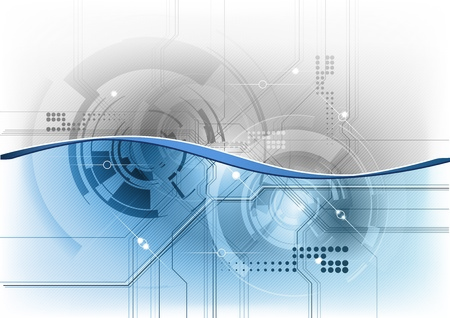 Introducción
Antecedentes
Que es un sistema de información
Objetivos del Sistema de Información 
Clasificación de los Sistemas de Información
Evolución de los Sistemas de Información
Clasificación de la Evolución de los Sistemas de Información
 Los Sistemas Estratégicos de Información
 Desarrollo de los Sistemas de Información
Otras Posibles Estrategias 
Fracaso de los Sistemas de Información
Conclusiones
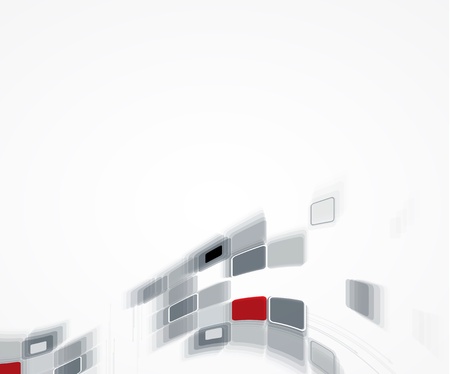 Introducción
Los sistemas de información han constituido uno de principales campos de estudio en el área de organización de la empresas, considerando:

	La creciente globalización
	El proceso de Internacionalización de la empresa
	El incremento de la competencia 
	El desarrollo de las tecnologías de información

Por lo que las empresas internacionales operan en un entorno globalizado apoyadas de sus complejos sistemas que deben ser compatibles con los diferentes equipo programas.
Antecedentes
La evolución de la función del sistema de información se puede resumir de la siguiente manera:
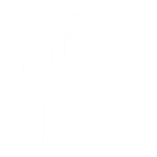 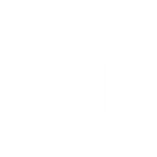 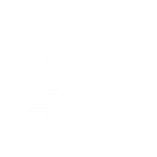 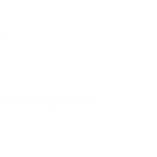 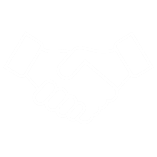 1950-1960
Procesamiento de datos.
1960-1970
Informes de gestión
1970-1980
 Apoyo a las decisiones
1980-1990
Apoyo Ejecutivo
1990-2000
Conocimiento administrativo
2000-
E Business
¿Que es un sistema de información?
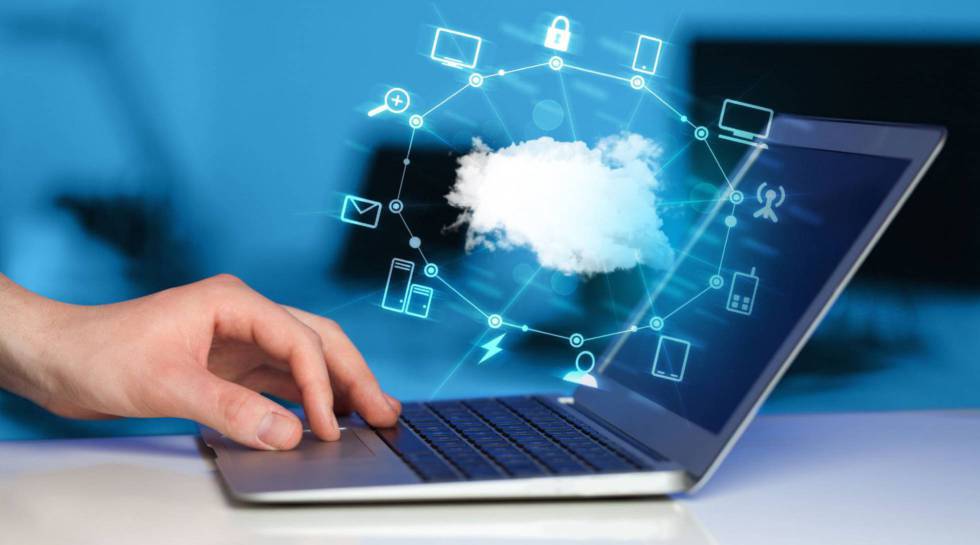 A la hora de definir un sistema de información existe un amplio abanico de definiciones.

Tal vez una de las mas precisas es la propuesta por Andreu, Ricart (1991).
Sistema de Información de la Organización.
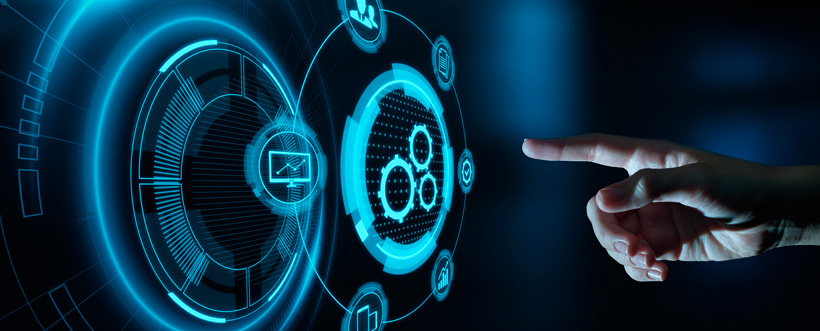 Uso información
Datos
Almacenamiento
Procesamiento
Información final
Retroalimentación
Objetivos  del sistema de información
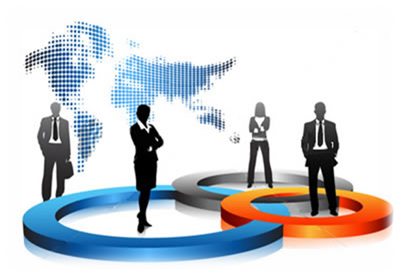 objetivos principales
Sistema de información
Interactuar
Necesidades de información
Cumplimiento de las metas
A la hora de clasificar los Sistemas de Información, existe una gran variedad de criterios, sin embargo;  la clasificación más útil es la propuesta por K y J Laudon (1996). En ella los sistemas de Información se agrupan según su utilidad en los diferentes niveles de la organización empresarial.
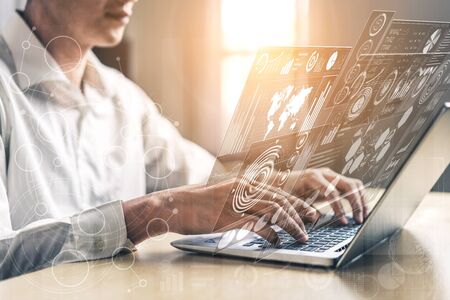 Sistema de Procesamiento de Operaciones
Clasificación de los Sistemas de Información
Sistema de Trabajo del Conocimiento
Sistemas de Automatización en la Oficina
Sistemas de Información para la Administración
Sistema para el Soporte de Decisiones
Sistemas de Soporte Gerencial
Laudon es profesor de Sistemas de Información en la Stern School of Business de la New York University
Evolución de los Sistemas de Información
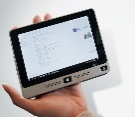 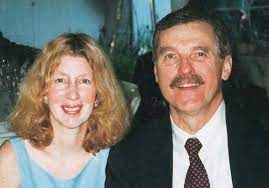 J Laudon
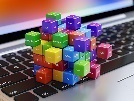 1961 Etapa de Inicio
1962 Etapa de   contagio
1963 Etapa de control
1964 Etapa de
       integración
1965 Etapa de
            Administración
1982 Modelo
2002 PC de bolsillo
1996 Sistemas
            computacionales
Etapa 1
Etapa 2
Etapa 3
Etapa 4
Etapa 5
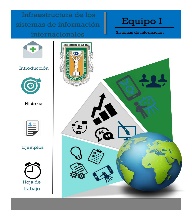 1994 Sistemas estratégicos
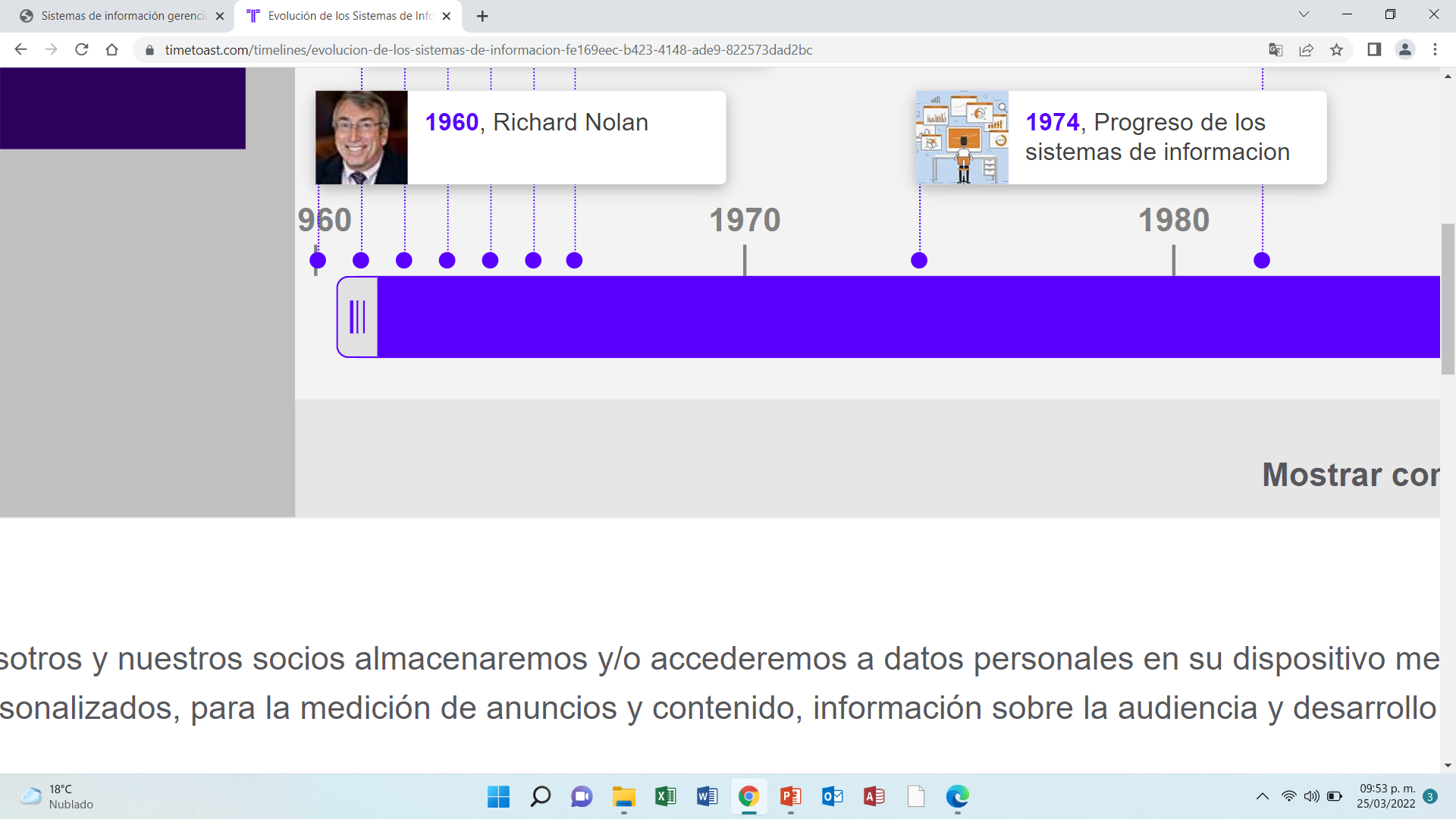 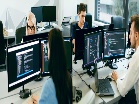 Richard Nolan
1970
2010
1990
2000
1960
1980
Laudon es profesor de Sistemas de Información en la Stern School of Business de la New York University
Richard Nolan es un teórico empresarial estadounidense y profesor emérito de administración de empresas en la Escuela de Negocios de Harvard
Clasificación de la Evolución de los Sistemas de Información
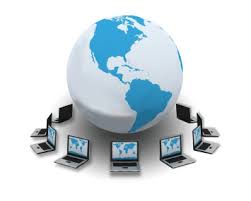 Introducción de la informática en la organización
Coordinación de los sistemas de información y los objetivos de la empresa
La evolución de los sistemas de información pueden agruparse en 4 grandes etapas, tal como establecen Andreu, Ricart.
Etapa de contagio de las aplicaciones informáticas
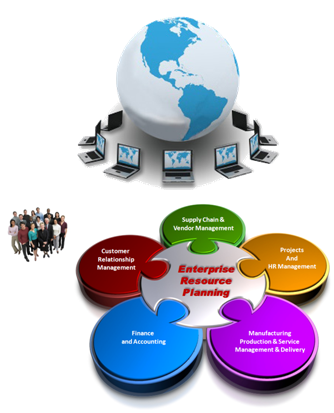 Coordinación de los sistemas de información y los objetivos de la empresa
Los Sistemas Estratégicos de Información
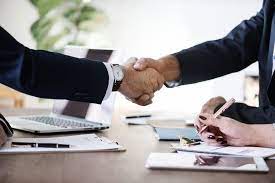 Monforte (1994):
Aquel sistema de información que forma parte del “ser “ de la empresa, bien porque supone una ventaja competitiva por si mismo, bien por que está unido de una forma esencial al negocio y aporta un atributo especial a los productos, operaciones o toma de decisiones.
En la última etapa de evolución, los sistemas de información componen los denominados Sistemas Estratégicos de Información.
K y J Laudon (1996)
“Sistemas computacionales a cualquier nivel en la empresa que cambian las metas, operaciones, servicios, productos o relaciones del medio ambiente para ayudar a la institución a obtener una ventaja competitiva”.
Desarrollo de los Sistemas de Información
Aquellas organizaciones que simplemente adquieren tecnologías de información sin tener en cuenta las necesidades existentes en la compañía fracasarán, poniendo en peligro la supervivencia de la empresa. Por ello resulta fundamental los pasos a seguir en el desarrollo de los sistemas de información.
CICLO DE VIDA DE LOS SISTEMAS DE INFORMACIÓN
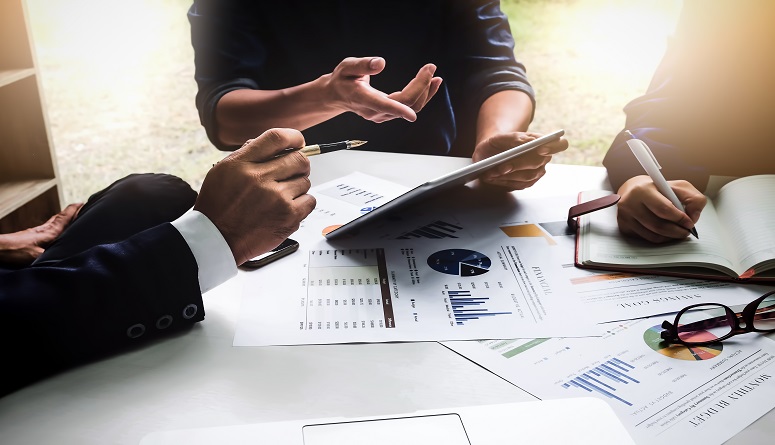 Definición del proyecto
Análisis de sistemas
Diseño de Sistemas
ETAPAS
Programación
Fase de pruebas
Conversión
Producción y mantenimiento
Otras Posibles Estrategias:
Para muchas compañías desarrollar el sistema de información siguiendo la totalidad de las etapas puede resultarle muy costoso tanto en tiempo como en dinero.
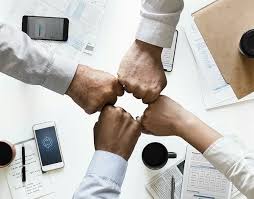 Elaboración de prototipos
Paquetes de software de aplicaciones
Las empresas a la hora de desarrollar un sistema de información puede optar por otro conjunto de estrategias que le pueden permitir obtener resultados tan positivos como los conseguidos utilizando el ciclo de vida de los sistemas de información.
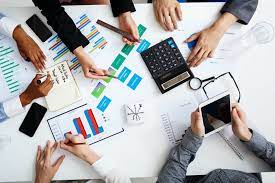 Desarrollo por los usuarios finales
Subcontratación de los sistemas de información
El desarrollo e implantación de los sistemas de información en muchas ocasiones termina en fracaso.
Falta de alineación entre los sistemas de información y la estrategia empresarial
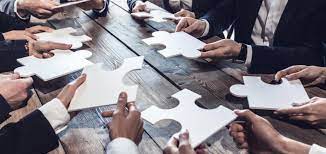 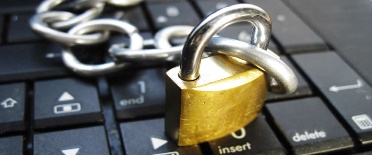 Escaso apoyo de la administración
Principales causas
Fracaso de los sistemas de información
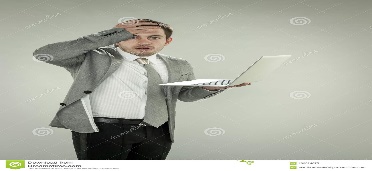 Mala identificación de las necesidades de información
Escasa involucración o influencia del usuario final
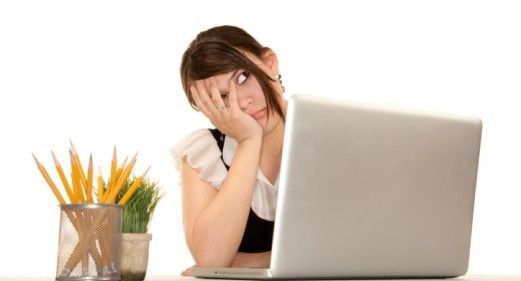 Nula formación del personal
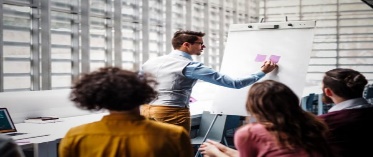 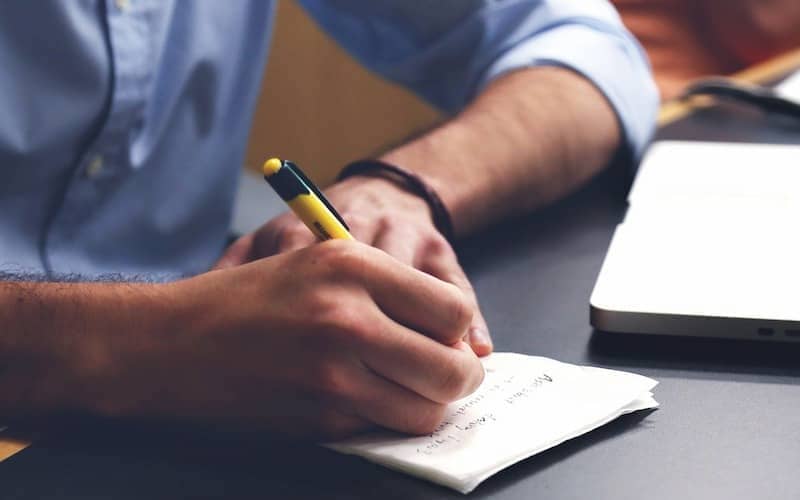 El uso de Sistemas de Información como parte del proceso de innovación tecnológica es clave, dada la alta dependencia de las dinámicas de crecimiento en la variable tecnología.
La gestión adecuada de los Sistemas de Información será determinante para el éxito o fracaso de una organización en el entorno actual.
Conclusiones
El desarrollo y capacitación del capital humano es una condición primordial en la correcta implementación de los Sistemas de Información.